Accounting Refresher
10/3/19 & 10/8/19
Asset Accounts
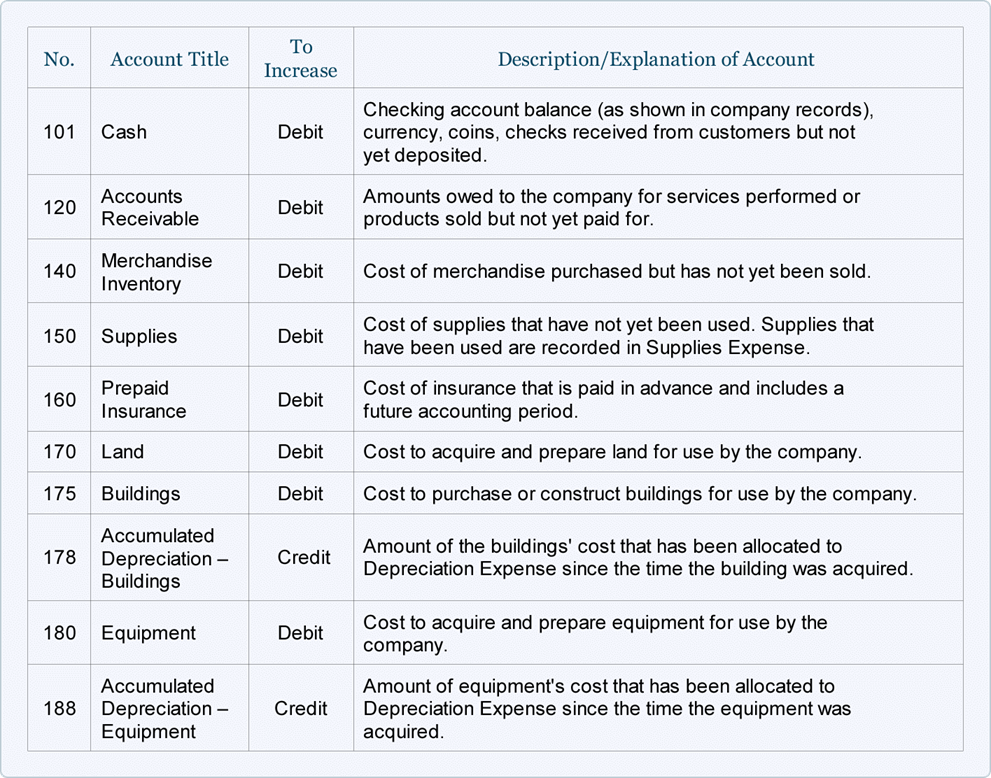 Liability Accounts
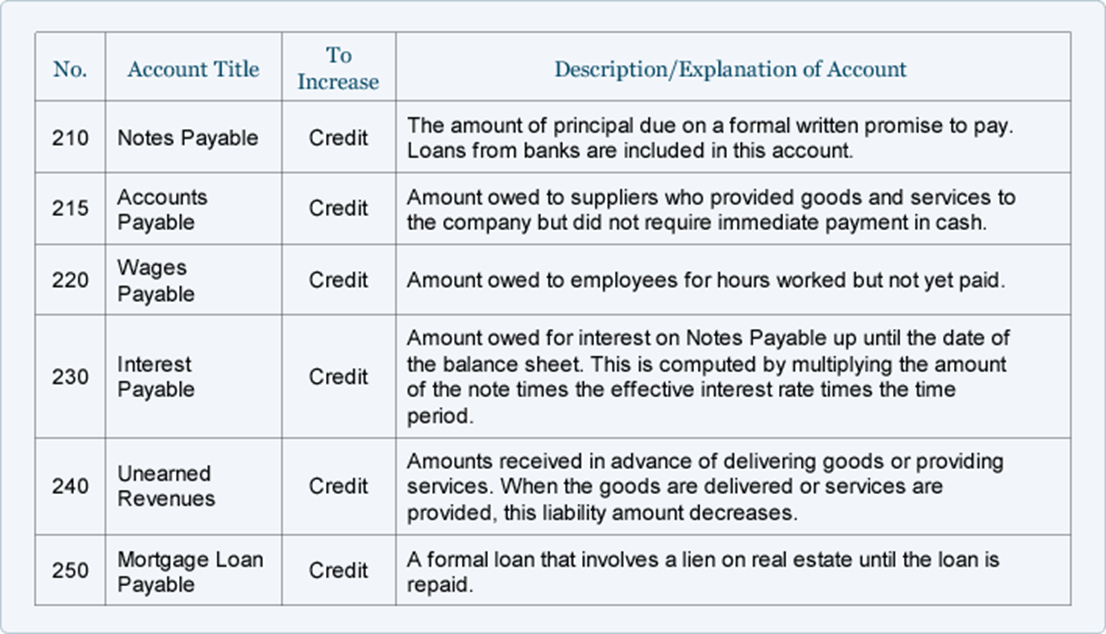 Owners Equity AccountsOperating Revenue Accounts
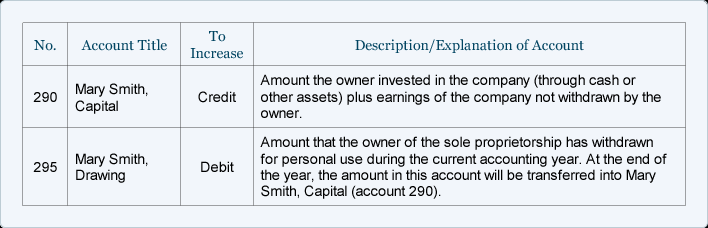 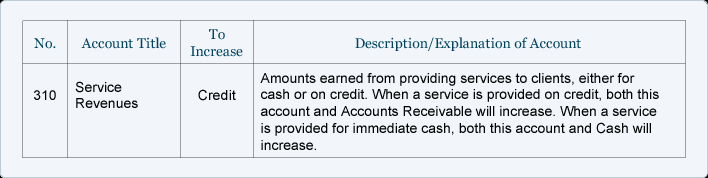 Operating Expense Accounts
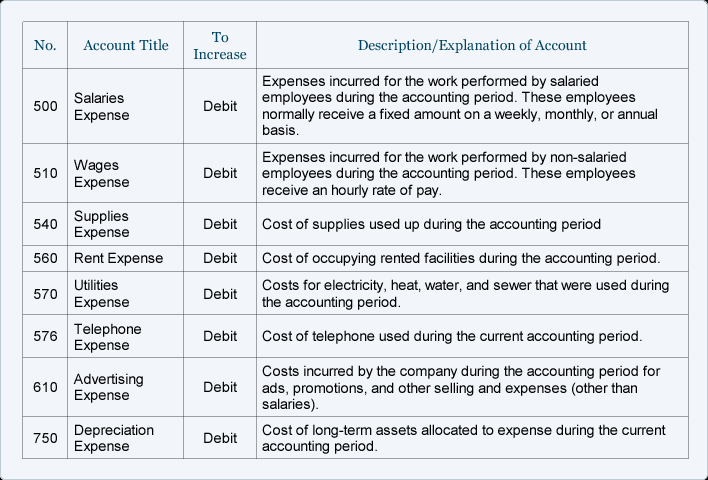 Non-OperatingRev/ExpGain/Loss
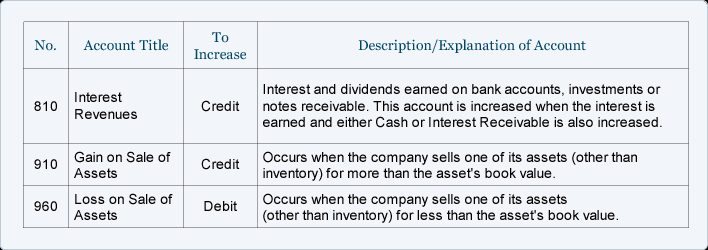 Accounting Equation
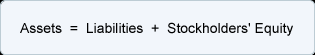 Assets are a company's resources—things the company owns. Examples of assets include cash, accounts receivable, inventory, prepaid insurance, investments, land, buildings, equipment, and goodwill. From the accounting equation, we see that the amount of assets must equal the combined amount of liabilities plus owner's (or stockholders') equity.

Liabilities are a company's obligations—amounts the company owes. Examples of liabilities include notes or loans payable, accounts payable, salaries and wages payable, interest payable, and income taxes payable (if the company is a regular corporation). Liabilities can be viewed in two ways:

(1) as claims by creditors against the company's assets, and
(2) a source—along with owner or stockholder equity—of the company's assets.

Owner's equity or stockholders' equity is the amount left over after liabilities are deducted from assets:

Assets - Liabilities = Owner's (or Stockholders') Equity.
Owner's or stockholders' equity also reports the amounts invested into the company by the owners plus the cumulative net income of the company that has not been withdrawn or distributed to the owners.
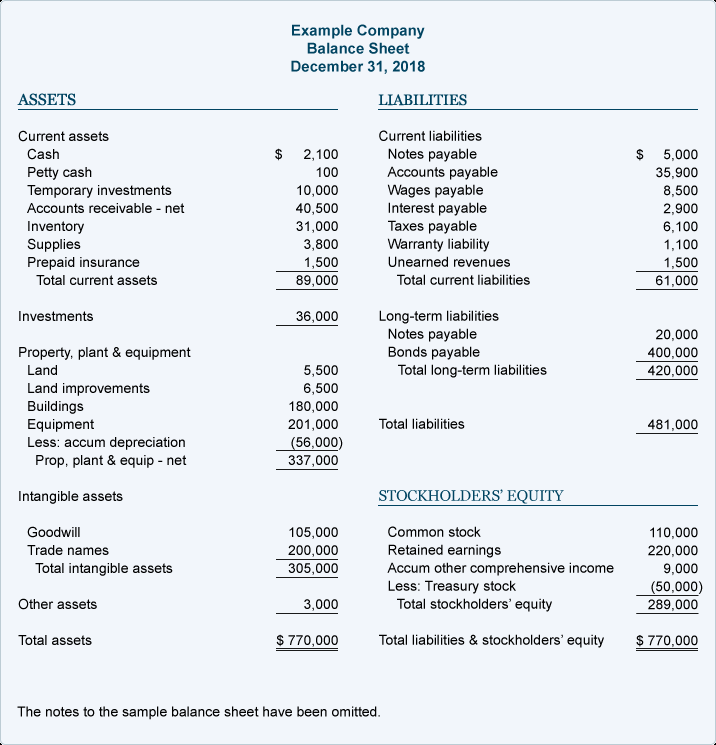 Balance Sheet
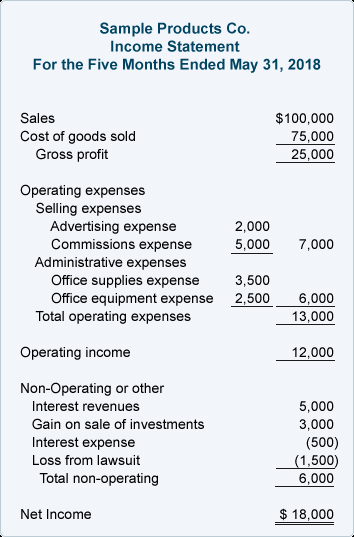 Income Statement
Cash Flow Statement
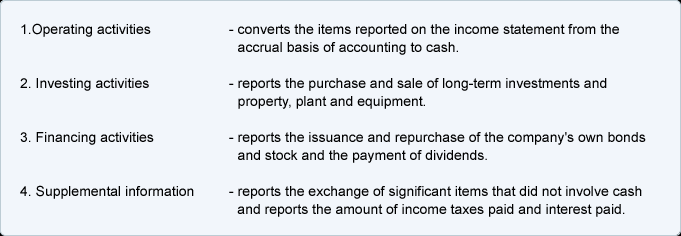 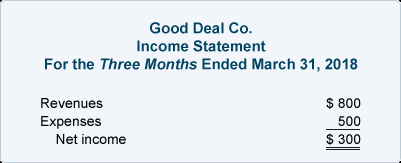 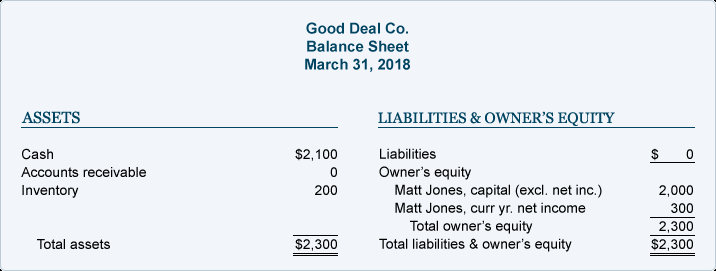 Cash Flow Statement
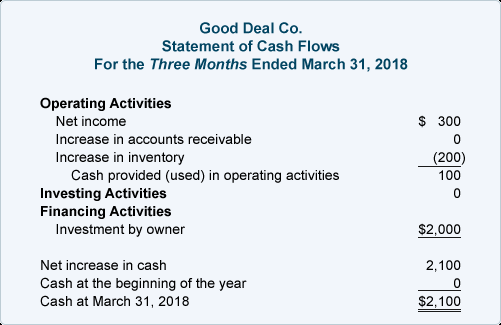 Double entry
Debits and Credits
After you have identified the two or more accounts involved in a business transaction, you must debit at least one account and credit at least one account.
To debit an account means to enter an amount on the left side of the account. To credit an account means to enter an amount on the right side of an account.
Debit means left 
Credit means right
Double entry
Generally these types of accounts are increased with a debit:
Dividends (Draws)ExpensesAssetsLosses
You might think of D - E - A - L when recalling the accounts that are increased with a debit.
Generally the following types of accounts are increased with a credit:
GainsIncomeRevenuesLiabilitiesStockholders' (Owner's) Equity
You might think of G - I - R - L - S when recalling the accounts that are increased with a credit.
To decrease an account you do the opposite of what was done to increase the account. For example, an asset account is increased with a debit. Therefore it is decreased with a credit.
The abbreviation for debit is dr. and the abbreviation for credit is cr.
Chart of accounts
Go to spreadsheet